Fig. 4 A) Electrophoretic mobility shift assay of smoothelin-A CArG-far and CArG-near boxes and of the intronic ...
Cardiovasc Res, Volume 70, Issue 1, April 2006, Pages 136–145, https://doi.org/10.1016/j.cardiores.2005.12.018
The content of this slide may be subject to copyright: please see the slide notes for details.
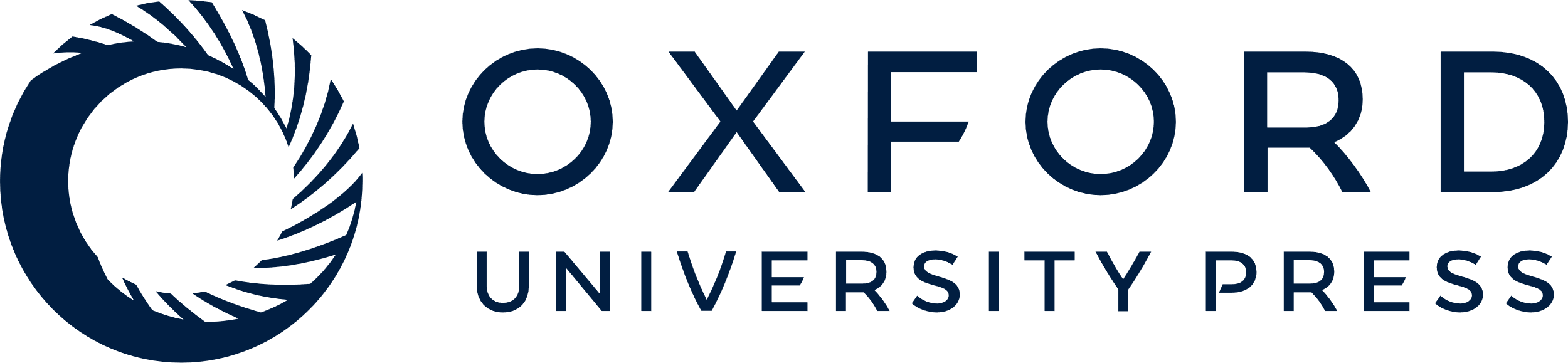 [Speaker Notes: Fig. 4 A) Electrophoretic mobility shift assay of smoothelin-A CArG-far and CArG-near boxes and of the intronic SM-calponin CArG box (IC1 SM-calponin). Both smoothelin-A CArG boxes bound several nucleoprotein complexes, including a SRF-containing complex. Supershifted complexes are indicated by a left pointing arrow, SRF bound to CArG boxes is indicated by a right pointing arrow, additional specific complexes binding the smoothelin-A CArG boxes are indicated by diamonds. B) ChIP assay results showing an enriched PCR product from PAC1 SMC nucleoprotein encompassing SRF and the tandem smoothelin-A CArG boxes following immunoprecipitation with antibody to SRF (αSRF). Control IgG shows little to no PCR product. The input lane represents genomic DNA prior to immunoprecipitation.


Unless provided in the caption above, the following copyright applies to the content of this slide: Copyright © 2006, European Society of Cardiology]